Επιστημη και χειροτεχνια
Εφαρμογή στη Χαρακτική Τέχνη

ΗΜΕΡΗΣΙΟ ΓΕΝΙΚΟ ΛΥΚΕΙΟ ΑΝΤΙΜΑΧΕΙΑΣ
ΑΝΑΣΤΑΣΙΑΔΗ ΧΡΙΣΤΙΝΑ ΠΕ04.02-ΝΤΟΚΟΥ ΝΑΥΣΙΚΑ ΠΕ02
22/4/2024
ΘΕΩΡΗΤΙΚΟ ΠΛΑΙΣΙΟ ΠΑΡΑΓΩΓΗΣ ΜΕΛΑΝΙΟΥ ΚΑΙ ΧΡΩΜΑΤΟΣ
Διδαχτήκαμε τις βασικές χημικές διεργασίες παραγωγής μελανιού
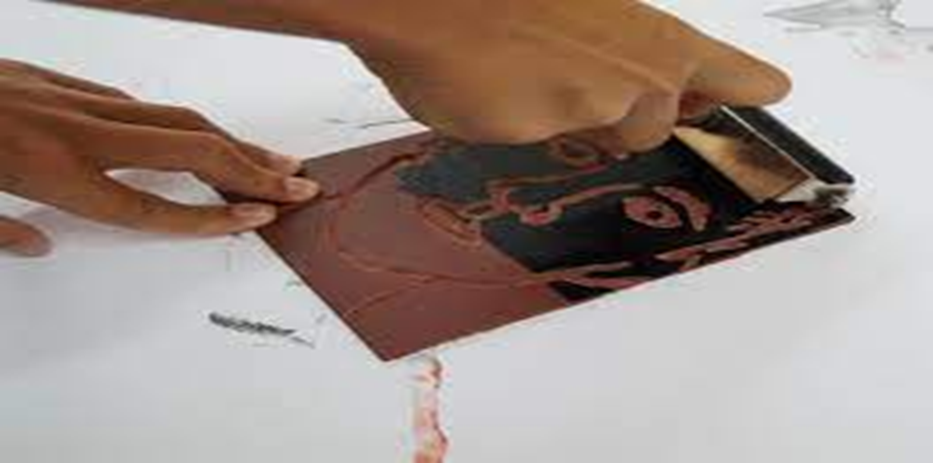 ΕΞΟΙΚΕΙΩΣΗ ΜΕ ΤΕΧΝΙΚΕΣ ΧΑΡΑΚΤΙΚΗΣ ΜΕΣΩ ΟΠΤΙΚΟΥ ΥΛΙΚΟΥ 

Μέσω οπτικοακουστικού υλικού (εικόνες και βίντεο) πληροφορηθήκαμε για την ιστορία της χαρακτικής και γνωρίσαμε τα εργαλεία και τις τεχνικές της.
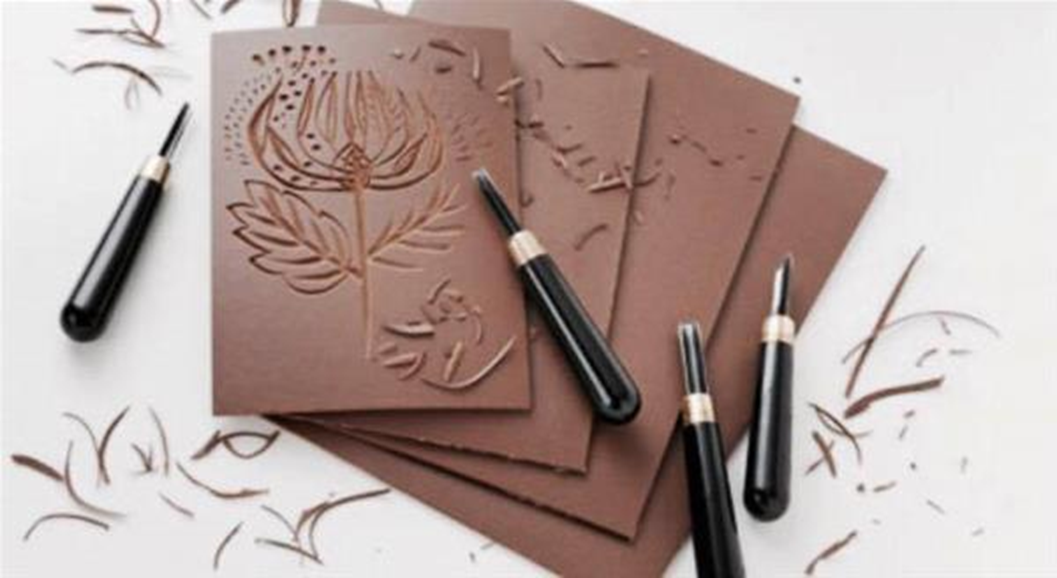 Στάδιο προετοιμασίας
Χωριστήκαμε σε ομάδες
Συμφωνήσαμε στο τελικό παραγόμενο προϊόν-σχέδιο
Σχεδιάσαμε σε χαρτί το τελικό παραγόμενο προϊόν-σχέδιο.
Παραγγείλαμε τα απαιτούμενα εργαλεία και υλικά χαρακτικής.
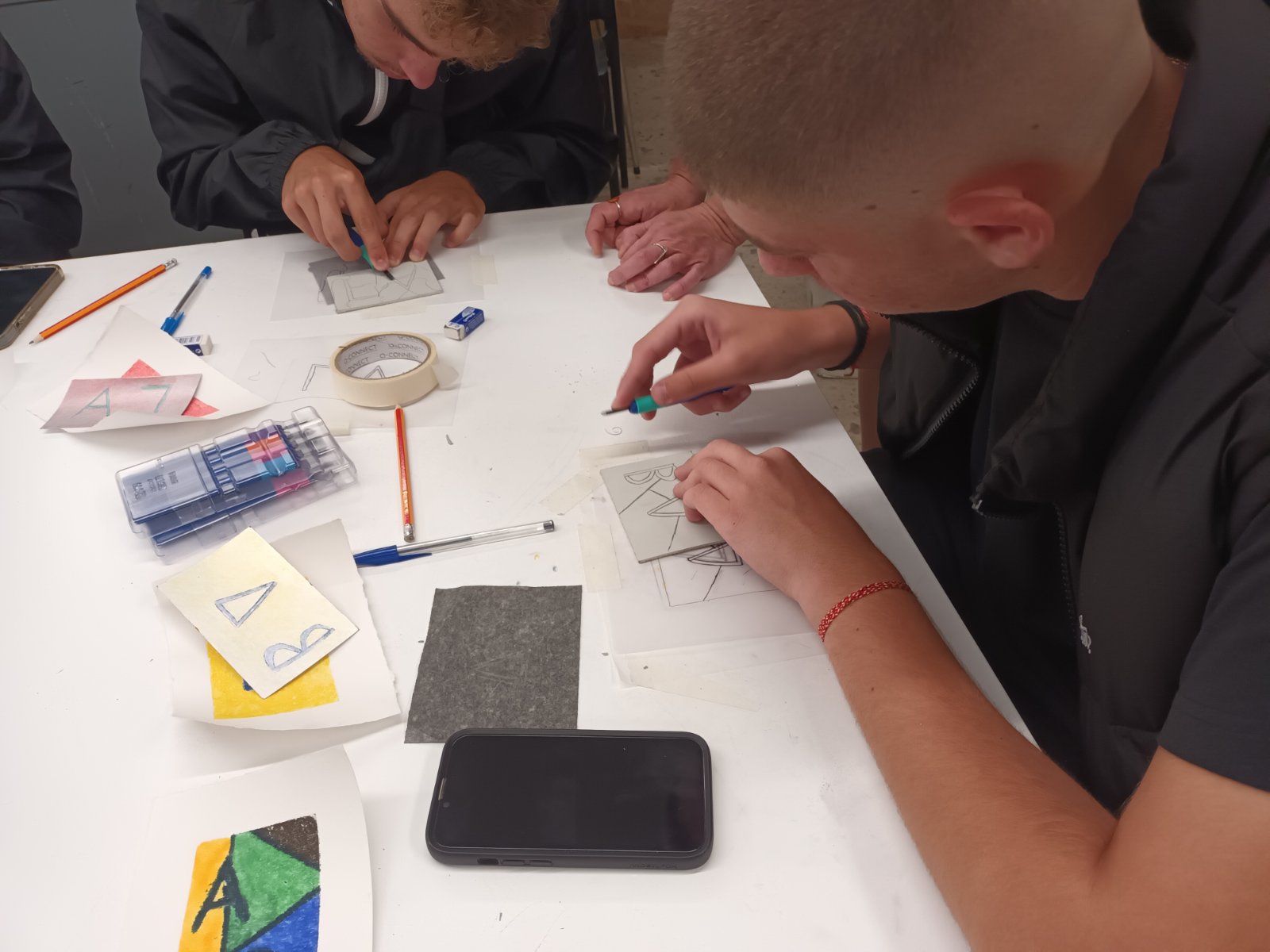 ΕΦΑΡΜΟΓΗ ΤΕΧΝΙΚΩΝ ΣΤΟ ΕΡΓΑΣΤΗΡΙΟ ΦΥΣΙΚΩΝ ΕΠΙΣΤΗΜΩΝ

Εφαρμόσαμε τις θεωρητικές μας γνώσεις και με τα κατάλληλα μέσα ξεκινήσαμε να χαράσσουμε το σχέδιο.
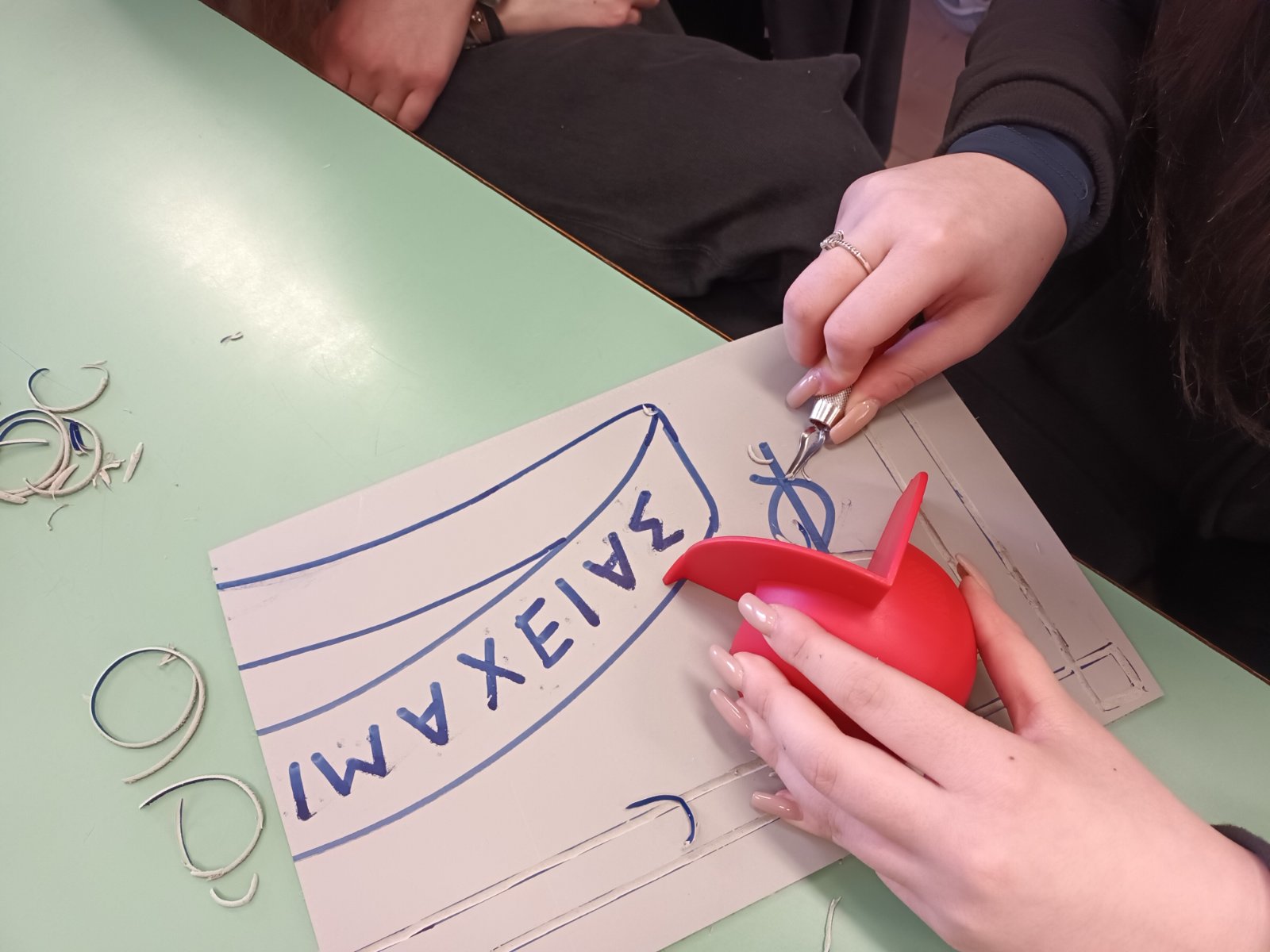 ΠΡΑΓΜΑΤΟΠΟΙΗΣΗ ΕΚΠΑΙΔΕΥΤΙΚΗΣ ΕΠΙΣΚΕΨΗΣ
Επισκεφθήκαμε τον χώρο Σέκτορ 30 στα πλαίσια του εκπαιδευτικού προγράμματος «Η ιστορία της Χαρακτικής τέχνης: Από τα πρωτογράμματα στην Pop Art | Ίδρυμα Ωνάση (onassis.org)»
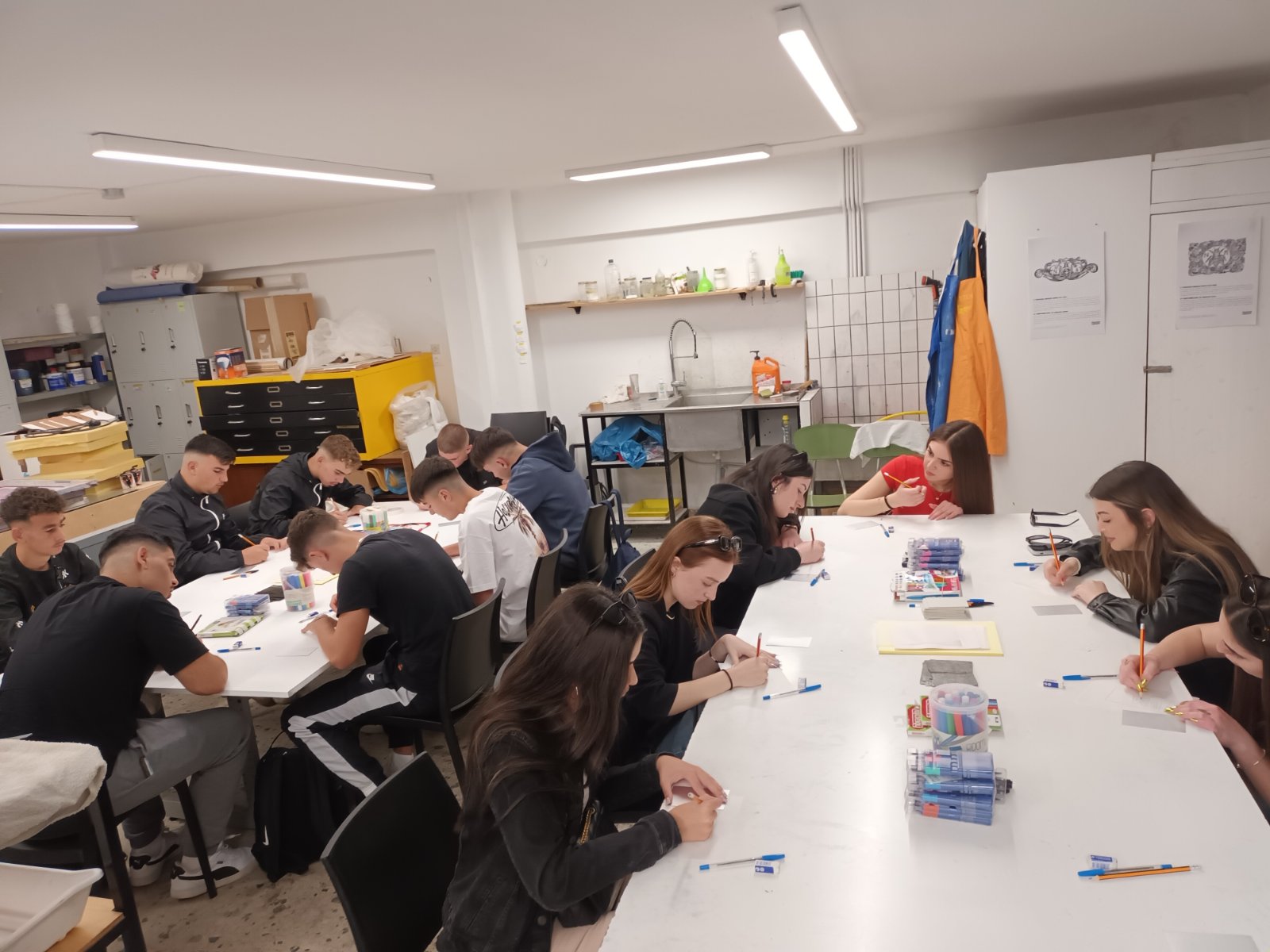 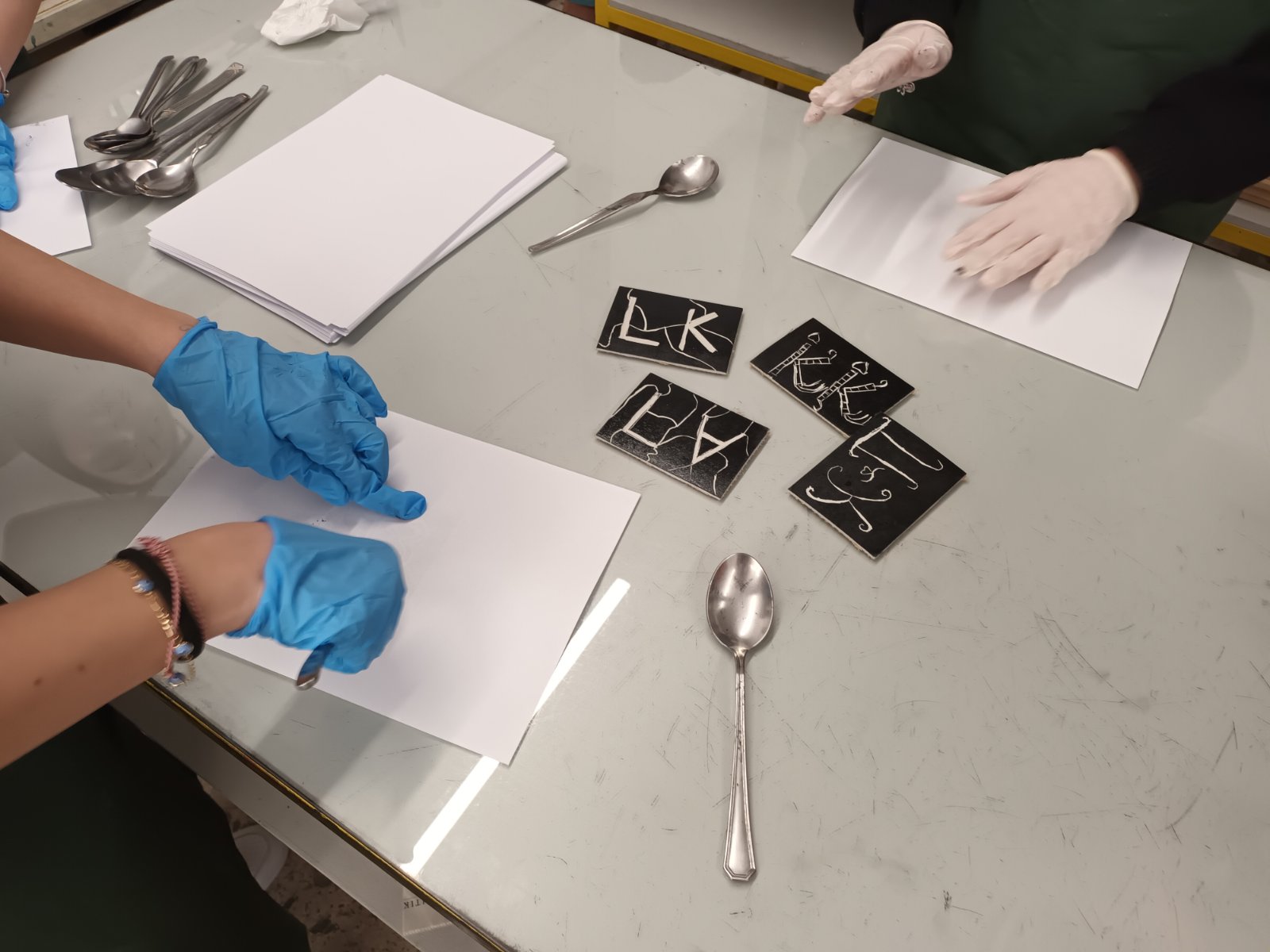 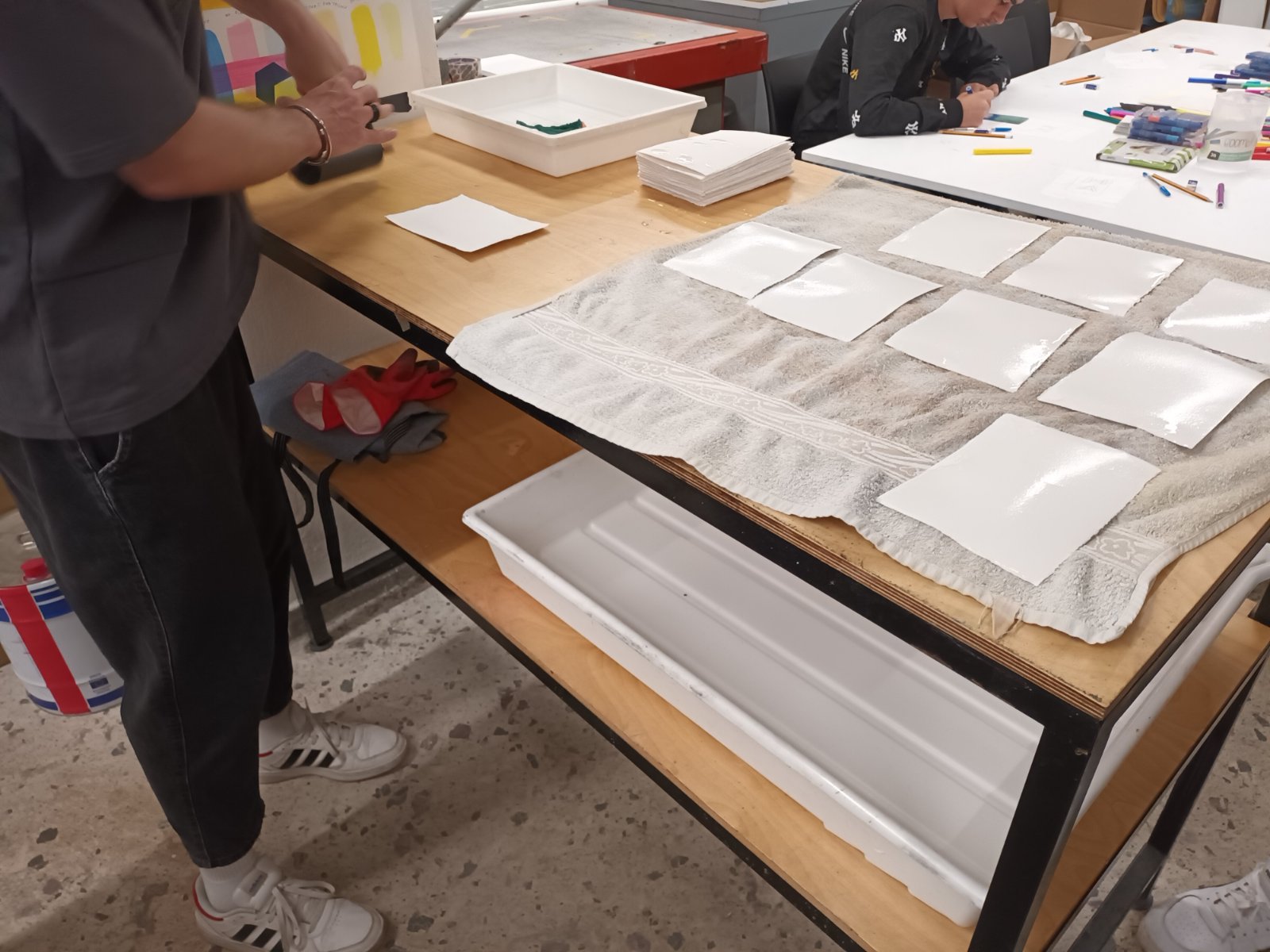 ΤΕΛΙΚΑ ΤΙ ΜΑΘΑΜΕ…
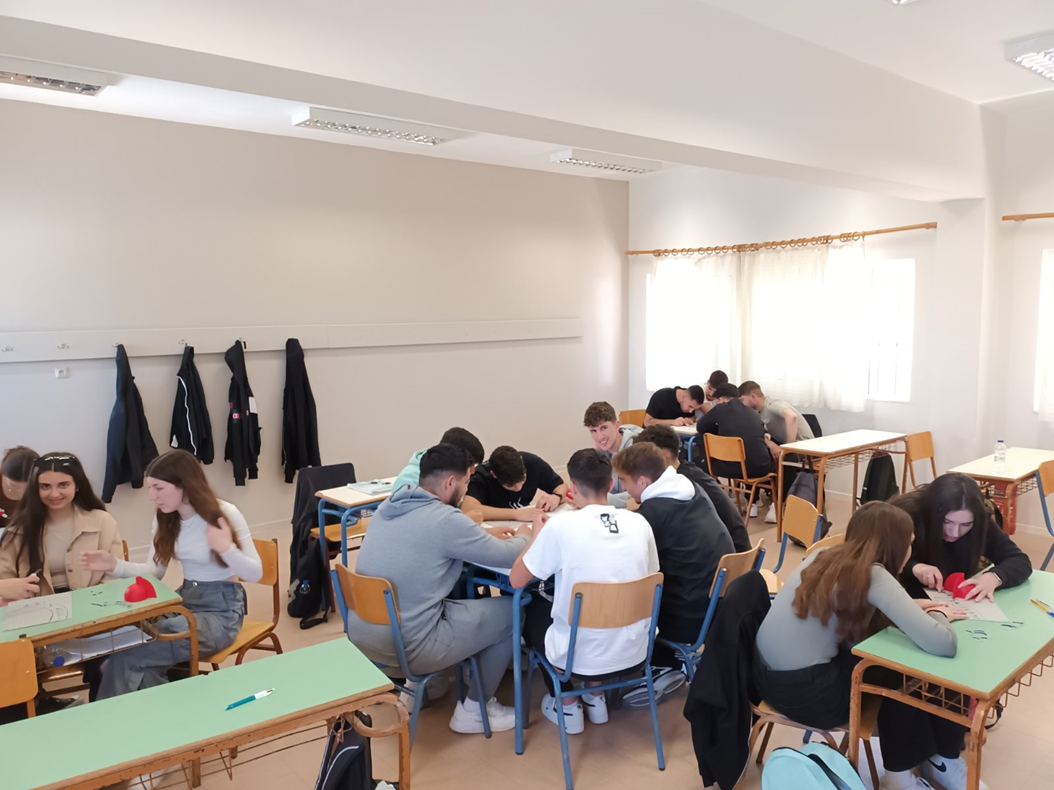 Μέσα από τη συνεργασία, την προσπάθεια και την καλή διάθεση…
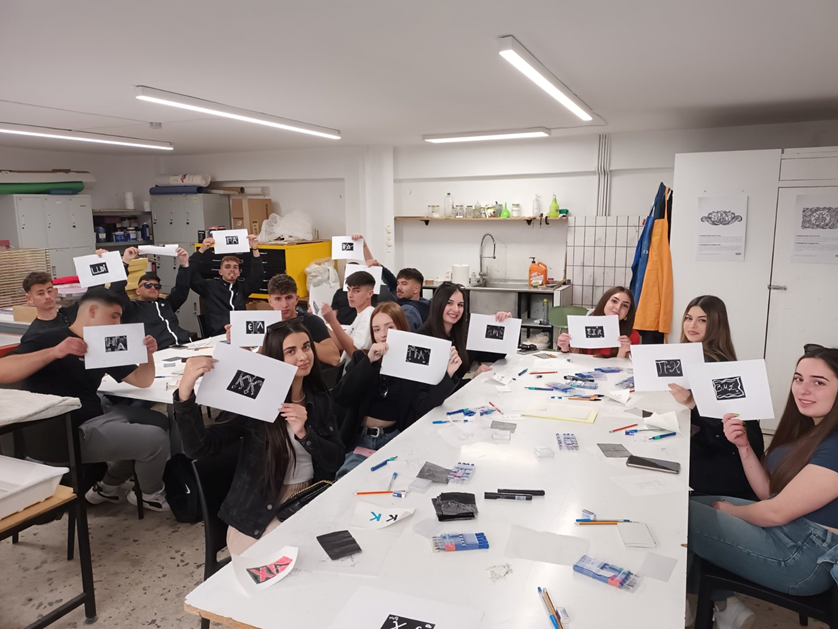 … μπορούμε να πετύχουμε τα πάντα!!!